Путешествие по сказкам
Из танцзала короляДевочка домой бежала,Туфельку из хрусталяНа ступеньках потеряла.Тыквой стала вновь карета…Кто, скажи, девчушка эта? (Золушка)
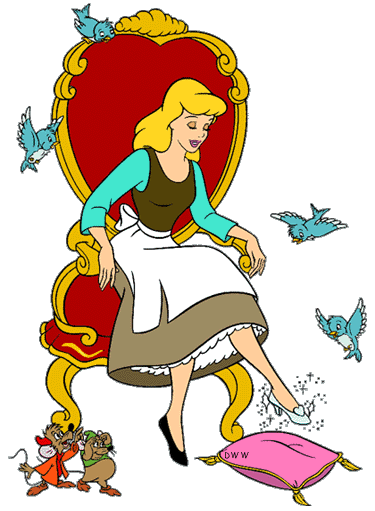 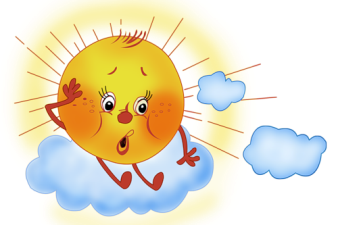 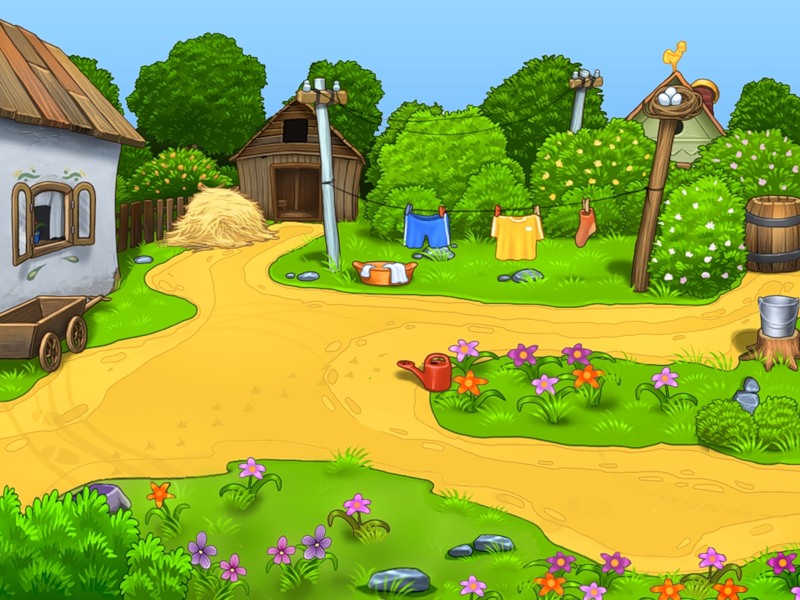 Кто-то за кого-то ухватился крепко:Ох, никак не вытянуть! Ох, засела крепко!Мышка, бабка, внучка – все сюда бегут.Победил упрямицу дружный общий труд!Кто засел так крепко и держался цепко?Это наша …( репка)!
Был друг у ИванаНемного горбатым,Но сделал счастливым егоИ богатым.(Конёк-горбунок.)
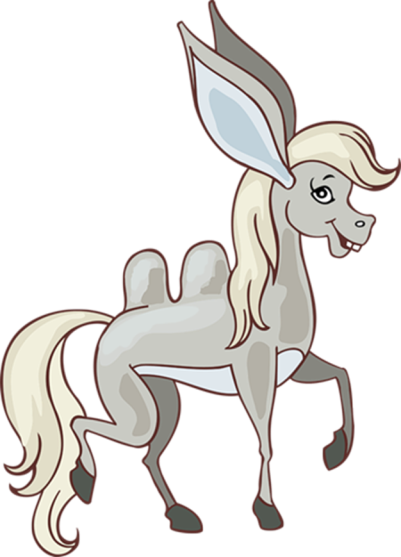 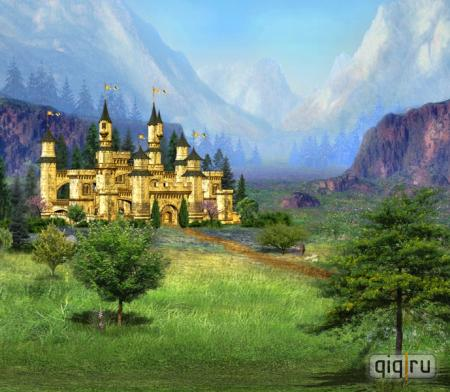 Знайте, этого плутишку Никому не обхитрить:Людоеда, словно мышку, Умудрился проглотить!И шпоры звенят у него на ногах, Скажите мне, кто это?...(Кот в сапогах.)
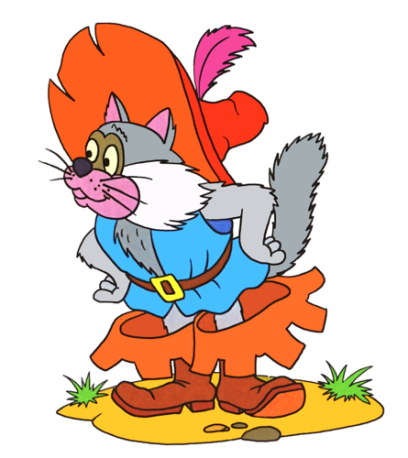 Теперь ещё одна подсказка:Она – животное из сказки,Где чуть не скушал волк-злодейВсех семерых её детей.(Коза.)
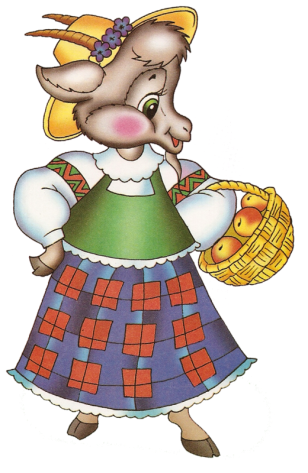 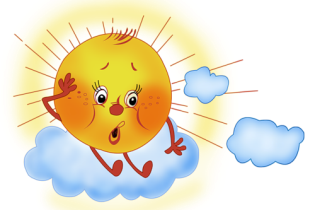 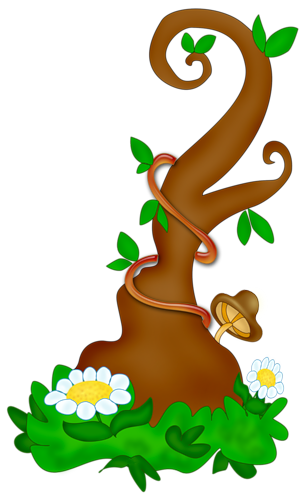 Лечит маленьких детей, Лечит птичек и зверей, Сквозь очки свои глядит Добрый доктор… Айболит
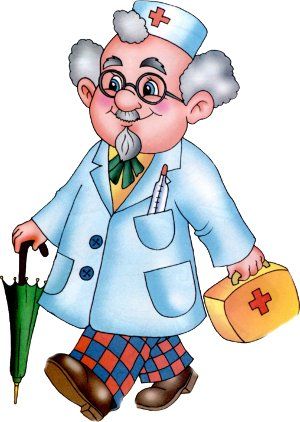 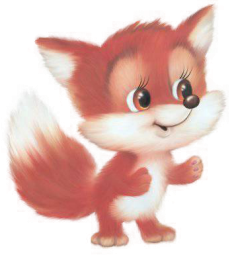 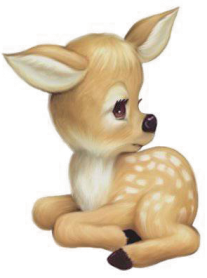 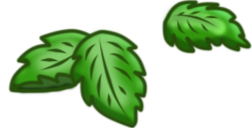 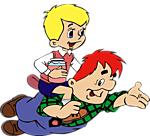 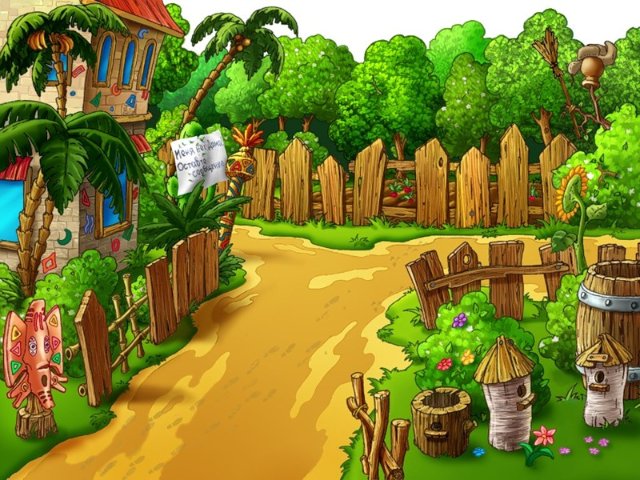 Взяв для подкрепленияБаночку варенья, Отправляется в полет Человечек—вертолёт.                         (Карлсон)
Мастер он колоть дрова,Рыбок уважает,Хоть и дурья голова,Печь его катает.(Емеля.)
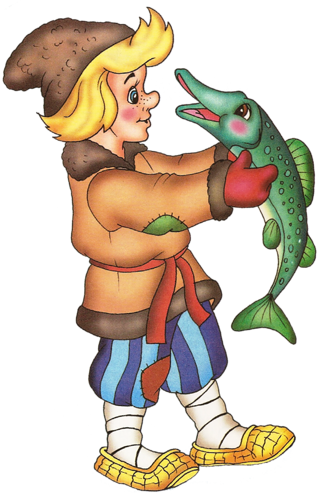 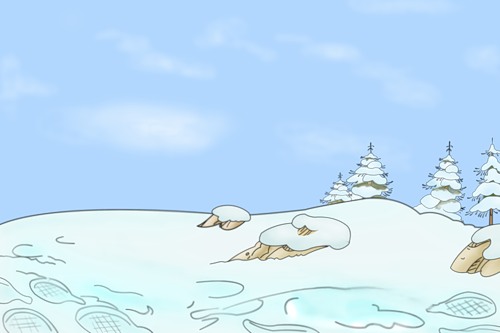 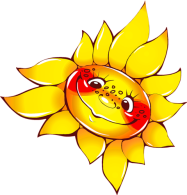 Свой дом зимою, в холодаОна слепила изо льда.Но дом стоял прекрасно в стужу,Весной же превратился в лужу.Дом лубяной построил Зайка.Теперь, читатель, вспоминай-ка,Кого прогнал Петух в леса?Кто Зайца обманул? ...(Лисица)
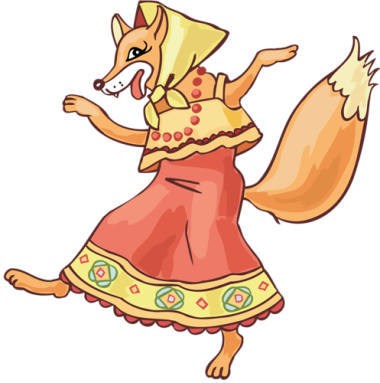 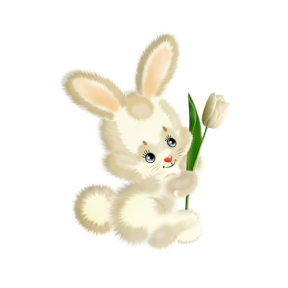 Работать умела красиво и ловко,В деле любом проявляя сноровку.Хлебы пекла и скатерти ткала,Шила рубашку, узор вышивала,Лебедью белой в танце плыла...Кто мастерица эта была?(Василиса Премудрая.)
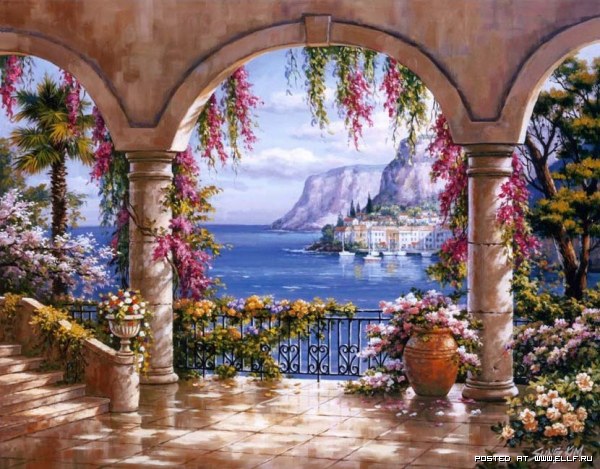 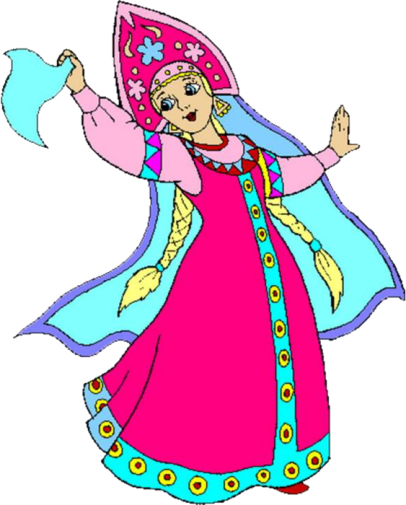 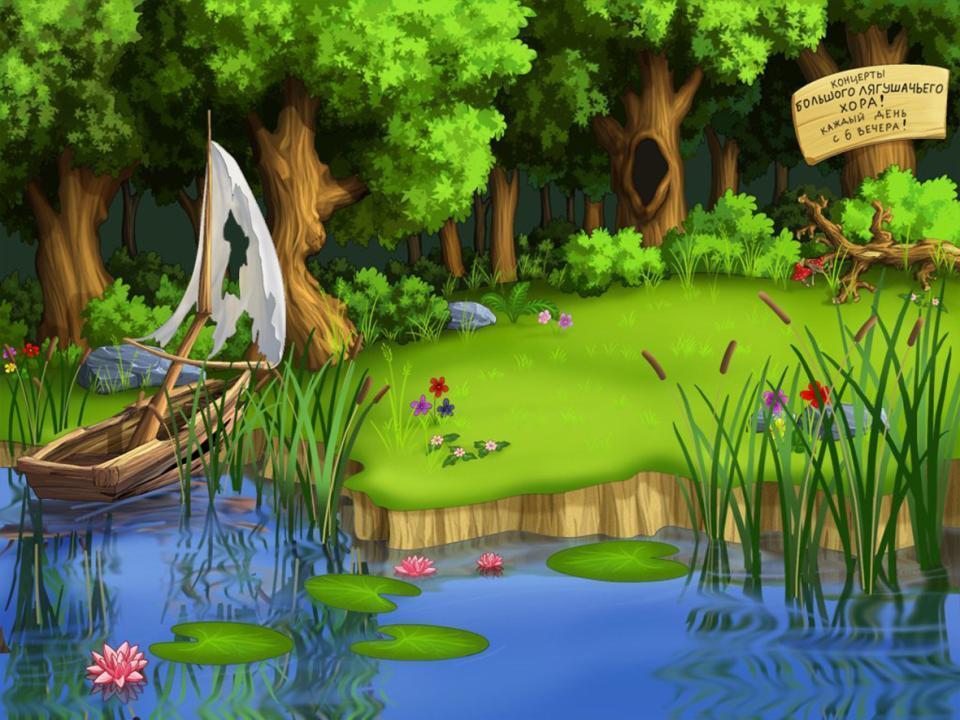 Стрела молодца угодила в болото,Ну где же невеста? Жениться охота!А вот и невеста, глаза на макушке.Невесту зовут…(Царевна-лягушка)
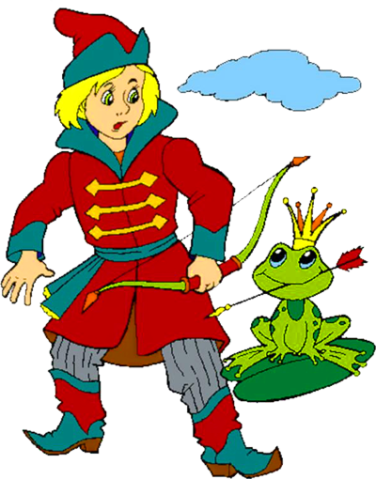 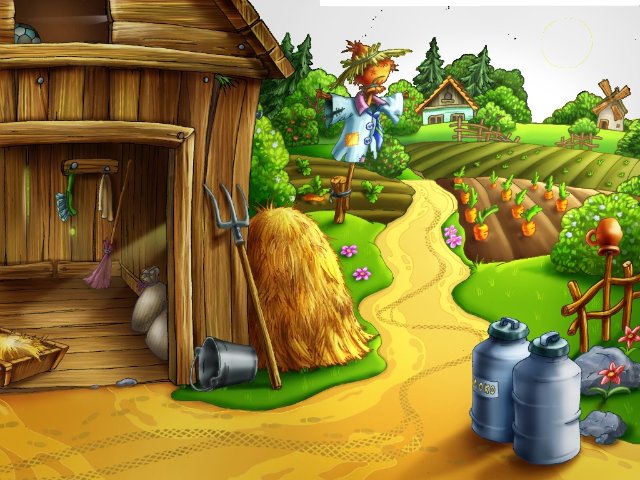 В огороде, возле хаты ,Урожай растет богатый.Там сидят на грядках густоРепа,свекла и (капуста).И горят, как солнышки,Желтые (подсолнушки).Кто же там пыхтит на грядке?От кого же это дедУбегает без (оглядки).А за ним и бабка вслед?Вышла внучка в огород:"Где тут страшный зверь живет?"'Заглянула под листочек,Видит-там лежит клубочек.Он в иголках серых сплошь,Кто же это ? Это - (еж).Из краев пришел лесныхЗверь колючий в сказку ("Пых").
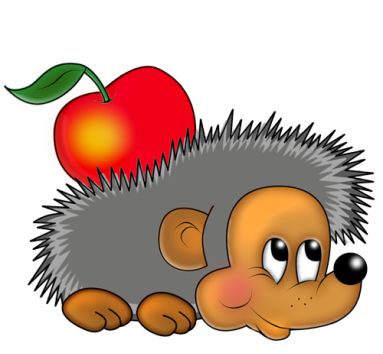 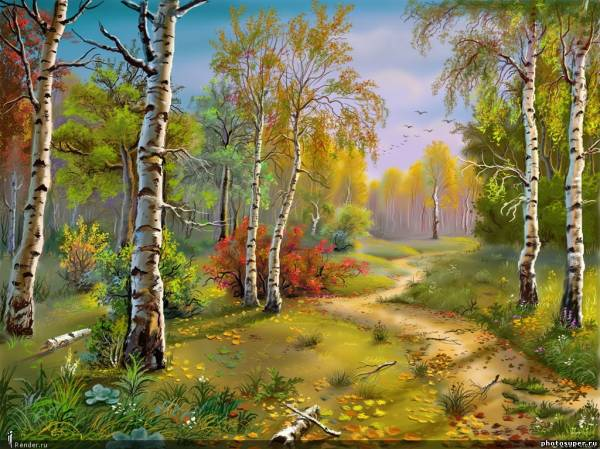 Ему надоелоСидеть на окошкеИ он покатилсяВ лес по дорожке.(Колобок.)
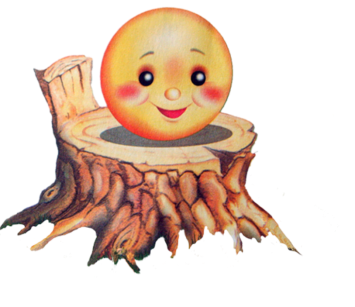 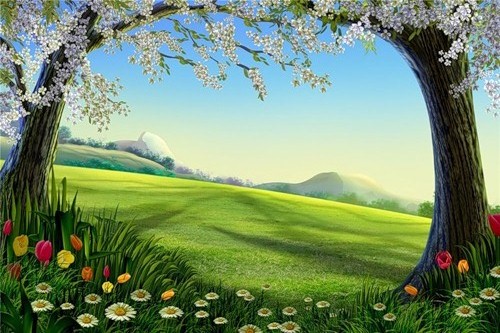 Это знают даже первоклашки,Что есть друг большой у Чебурашки,Под гармошку песни он поёт.Имя друга каждый назовёт (Крокодил Гена)
К лесу передом стоитИ кривой трубой дымит.Там Яга - лесная бабка -На печи зевает сладко.(Избушка на курьих ножках.)
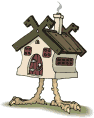 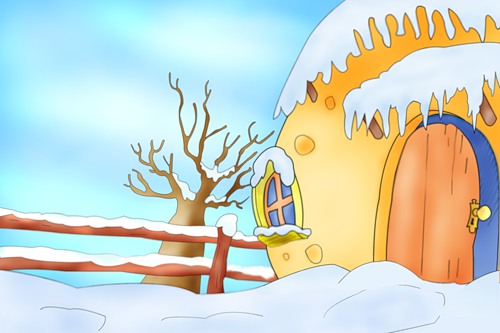 Дед и баба вместе жили,Дочку из снежка слепили,Но костра горячий жарПревратил девчурку в пар.Дед и бабушка в печали.Как же девочку ту звали?(Снегурочка)
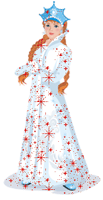 В шапочке я красной,Пирожки в корзинке.Вот шагаю к бабушкеПо лесной тропинке.Если встречу Волка,Я не зареву,Я тогда охотниковГромко позову.(Красная Шапочка.)
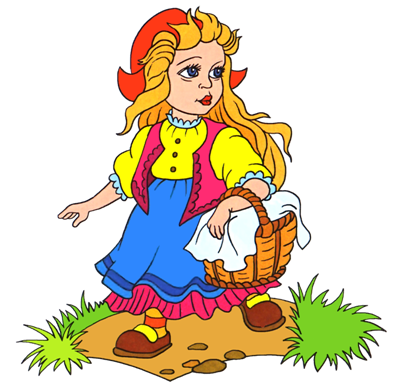 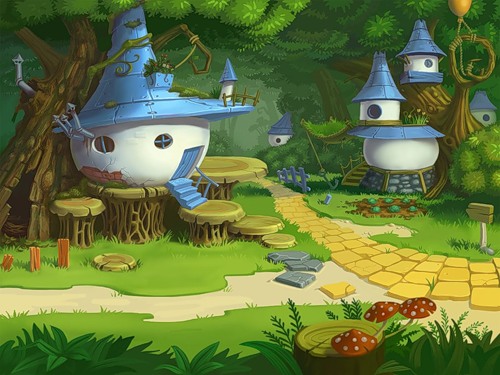 Она была подружкой гномов И вам, конечно же, знакома. (Белоснежка)
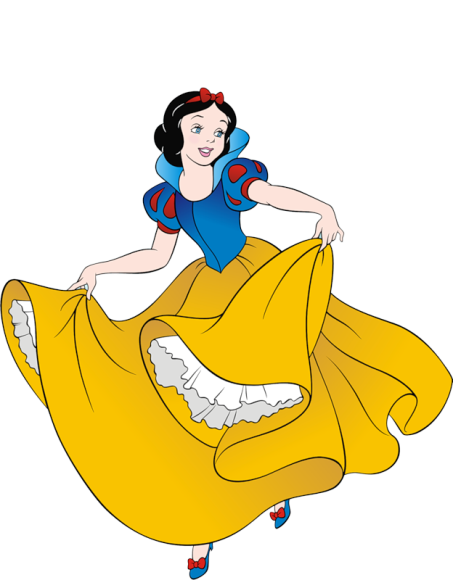 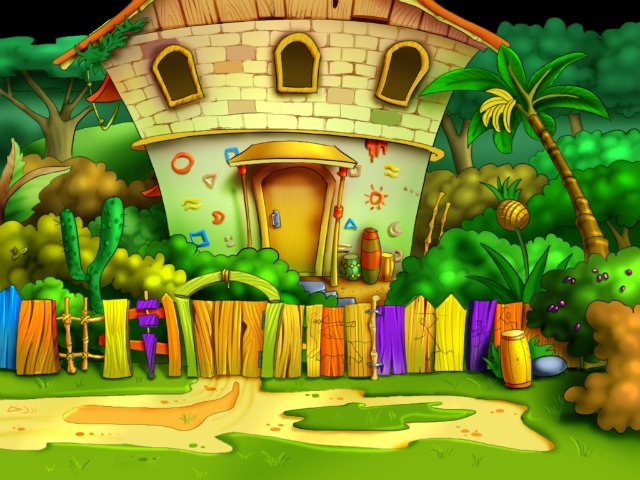 Носик круглый, пятачком, Им в земле удобно рыться, Хвостик маленький крючком, Вместо туфелек — копытца. Трое их — и до чего же Братья дружные похожи. Отгадайте без подсказки, Кто герои этой сказки? (Ниф-ниф, Наф-наф и Нуф-нуф)
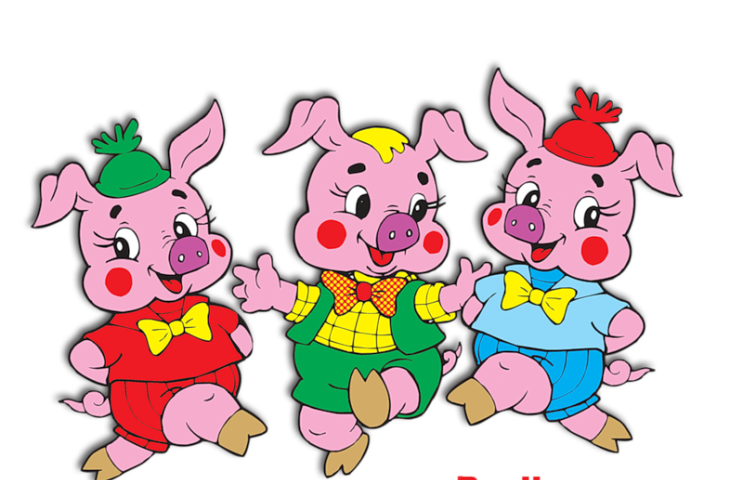 Эту как зовут старушку?Просит бабушка избушку:«Разверни-ка свой фасад:Ко мне — перед, к лесу — зад!»Топнет костяной ногой.Звать бабулечку ....(Яга)
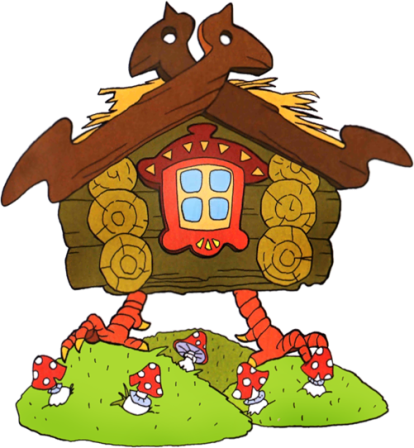 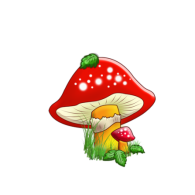 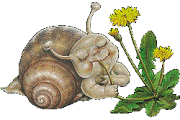 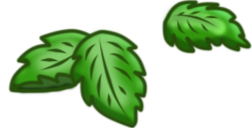 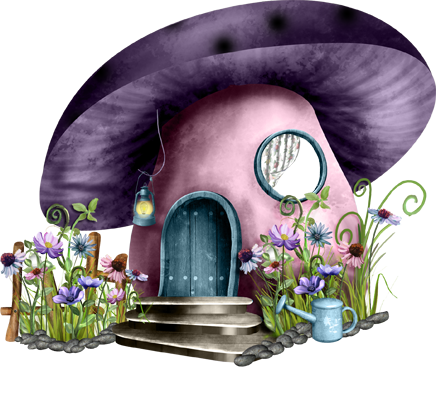 Она Буратино учила писать,И ключ золотой помогала искать.Та девочка-кукла с большими глазами,Как неба лазурного высь, волосами,На милом лице — аккуратненький нос.Как имя её?  (Мальвина)
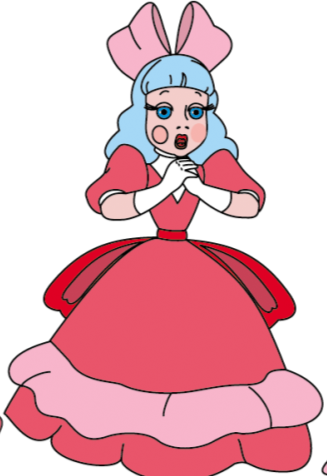 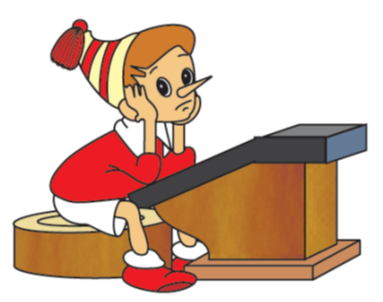 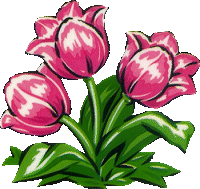 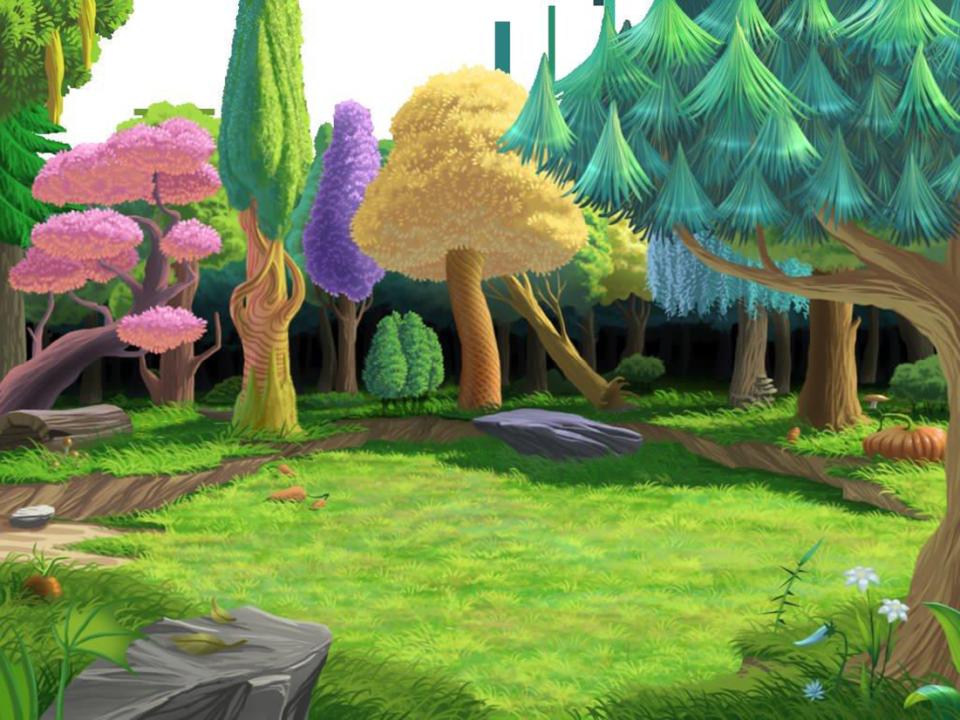 У отца есть мальчик странный, Необычный, деревянный, На земле и под водой Ищет ключик золотой, Всюду нос сует свой длинный… Кто же это? (Буратино)
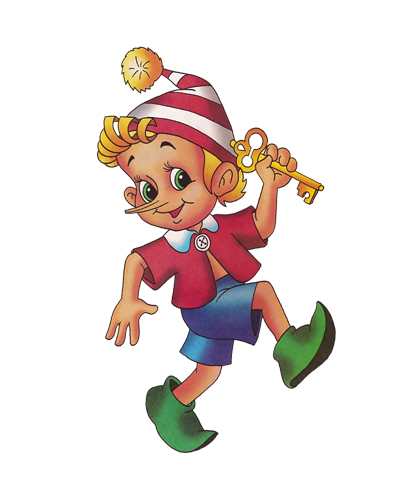 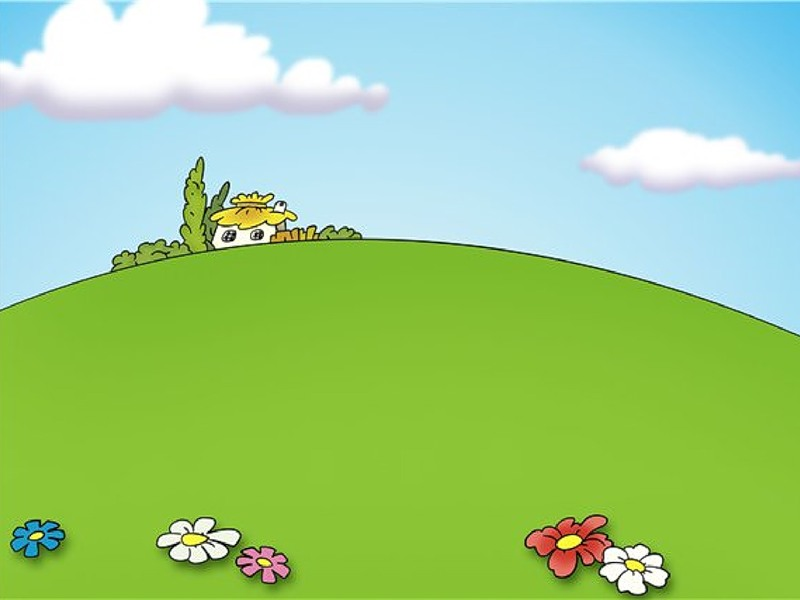 Я красив, силён, могуч,Я грознее грозных туч,И умнее всех, нет слов, -Много у меня голов.(Змей Горыныч.)
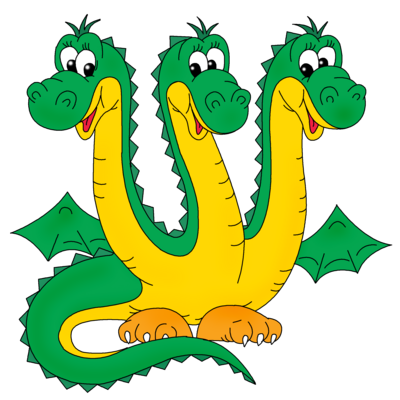 Из муки он был печен, На сметане был мешен. На окошке он студился, По дорожке он катился. Был он весел, был он смел И в пути он песню пел. Съесть его хотел зайчишка, Серый волк и бурый мишка. А когда малыш в лесу Встретил рыжую лису, От нее уйти не смог. Что за сказка?(Колобок)
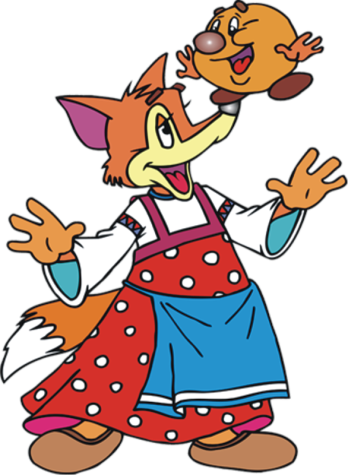 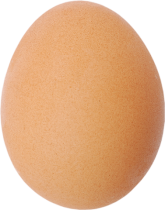 Баба била — не разбила.Слабовата бабья сила!Да не смог разбить и дед.Ведь ему сто лет в обед.Кликнули они норушку —Та разбила, как игрушку,И сбежала под крыльцо.Что разбила-то? …(Яйцо)
Отвечайте на вопрос:Кто в корзине Машу нёс,Кто садился на пенёкИ хотел съесть пирожок?Сказочку ты знаешь ведь?Кто же это был? …(Медведь)
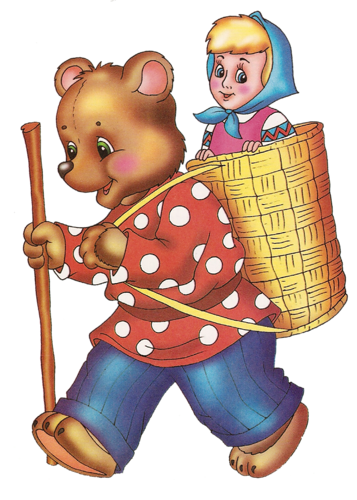 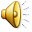 МОЛОДЦЫ